РАЗВИТИЕ 
ЕДИНОЙ СВЕТОЦВЕТОВОЙ СРЕДЫ ГОРОДА МОСКВЫ
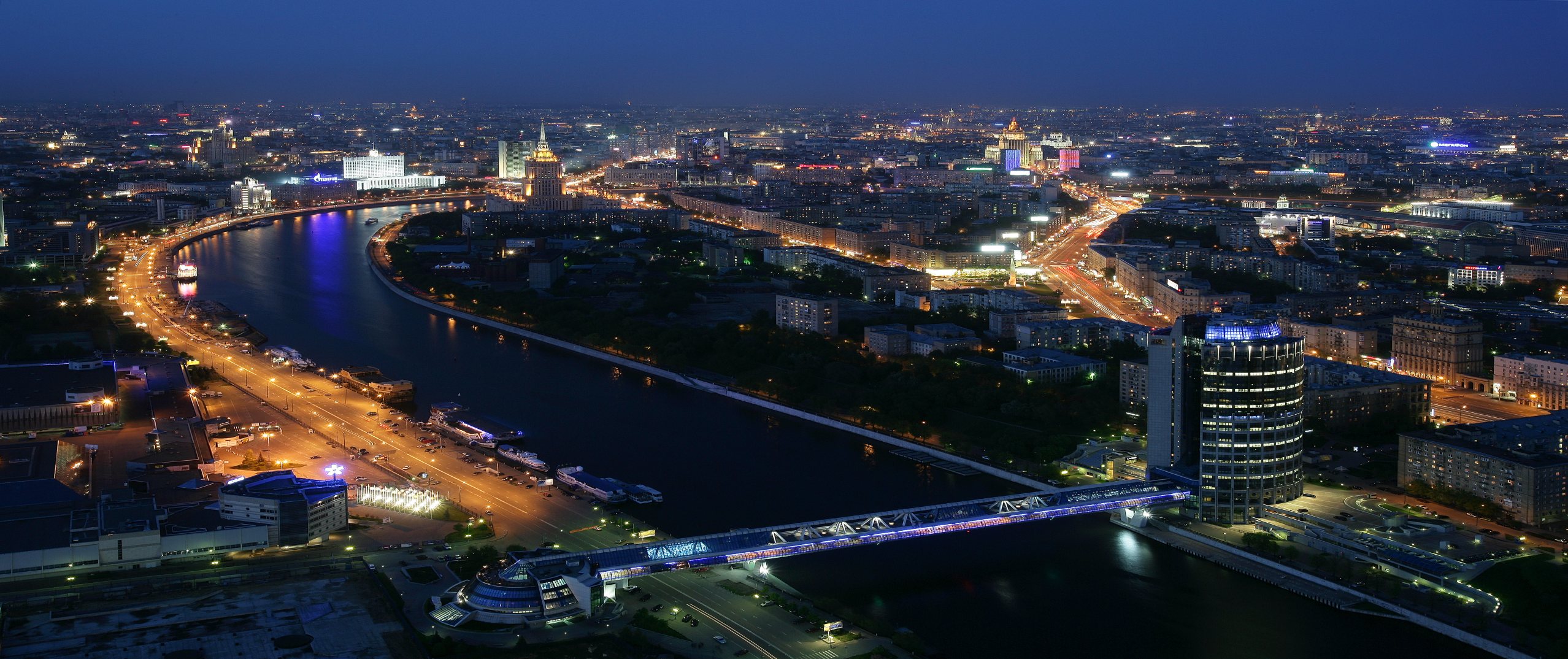 1
1
Архитектурно-художественная подсветка
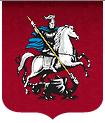 Департамент топливно-энергетического хозяйства города  Москвы
Пояснительная записка
     Качество светоцветового пространства города определяется гармоничным применением систем, приемов и средств наружного освещения, исключающего практику обособленного создания отдельных элементов наружного освещения. Принцип «комплексности» заложен в основу разработки концептуальных решений формирования светоцветовой среды города Москвы. 
     До 2011 года подобных планов в  Москве не было.
     В соответствии с постановлениями Правительства Москвы от 31 марта 2011г.  № 98-ПП «О развитии наружного освещения, архитектурно-художественной подсветки и праздничного  светового оформления города Москвы на 2011 год» и от 27 сентября 2011г. №451-ПП «Об утверждении Государственной программы города Москвы «Развитие коммунально-инженерной инфраструктуры» с 2011года ведутся работы по архитектурно-художественному освещению зданий и сооружений, расположенных на основных магистралях и в центральной части города. Всего - 13 «вылетных» магистралей, 25 мостовых сооружений, в том числе:


- Проспект Мира 			- Садовое кольцо                     
- Тверская улица 			- Бульварное кольцо
- Ленинградский проспект 		- Варшавское шоссе     
- Новый Арбат 			- Каширское шоссе                    
- Кутузовский проспект 		- Рублевское шоссе
- Улица Якиманка 	 		- Шоссе Энтузиастов                              
- Ансамбль Кремля с 		- Можайское шоссе
  прилегающими территориями 	- Мостовые сооружения
С 2012 года выполняются работы по функциональному освещению дворовых территорий и освещению прилегающих территорий объектов образования.
Выполняемые работы являются очередным этапом реализации решений заложенных в Концепции единой светоцветовой среды города Москвы, утвержденной постановлением Правительства Москвы от 11 ноября 2008 г. №1037-ПП.
   Применяемое, современное светотехническое оборудование  позволяет создать осветительные установки, отвечающие требованиям экологической безопасности, энергоэффективности, повышенного уровня комфортности и художественной привлекательности.
    Эффективность светотехнических параметров осветительных приборов, используемых для архитектурного  и функционального освещения обеспечивает оптимизацию экономических показателей создаваемых установок.
   Вышеуказанная программа, основанная на проработке существующего состояния светоцветовой среды в городе и детализированной проработке концептуальных решений по дальнейшему ее развитию по принципу «от общего к частному», в подобных масштабах, является одним из важных событий в практике формирования световых пространств городов Европы.
Архитектурно-художественная подсветка
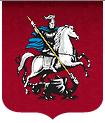 Департамент топливно-энергетического хозяйства города  Москвы
С 2012 года выполняются работы по функциональному освещению дворовых территорий и прилегающих территорий к образовательным учреждением.
Выполняемые работы являются очередным этапом реализации концепции единой светоцветовой среды города Москвы.
В столице применяются современное светотехническое оборудование, которое позволяет создать осветительные установки, отвечающие всем требованиям экологической безопасности и энергоэффективности. К тому же оно повышает уровень комфорта и добавляет  привлекательности.
Эффективность светотехнических параметров осветительных приборов, используемых для архитектурного и функционального освещения, обеспечивает оптимизацию экономических показателей создаваемых установок.
Принцип «от общего к частному», заложенный в программу, основан на проработке существующего состояния светоцветовой среды в городе и детализированной проработке концептуальных решений по дальнейшему ее развитию. Именно поэтому создание единой светоцветосветовой среды является одним из важнейших событий в практике формирования световых пространств городов Европы.
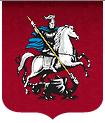 Выполнение строительно-монтажных работ 
АХП на ул. Тверская, Ленинградском пр. и
Ленинградском шоссе
Департамент топливно-энергетического хозяйства города  Москвы
Зданий  – 217, условно объект разделен на 3 участка:

1-й от Манежной пл. до пл.Тверской заставы – 52 здания выполнены 2011-2012гг.;
2-й от пл.Тверской заставы до развилки с Волоколамским ш. – 65 зданий, планируется выполнить в 2013г.;
3-й от развилки с Волоколамским ш. до МКАД – 100 зданий, планируется выполнить в 2014г.
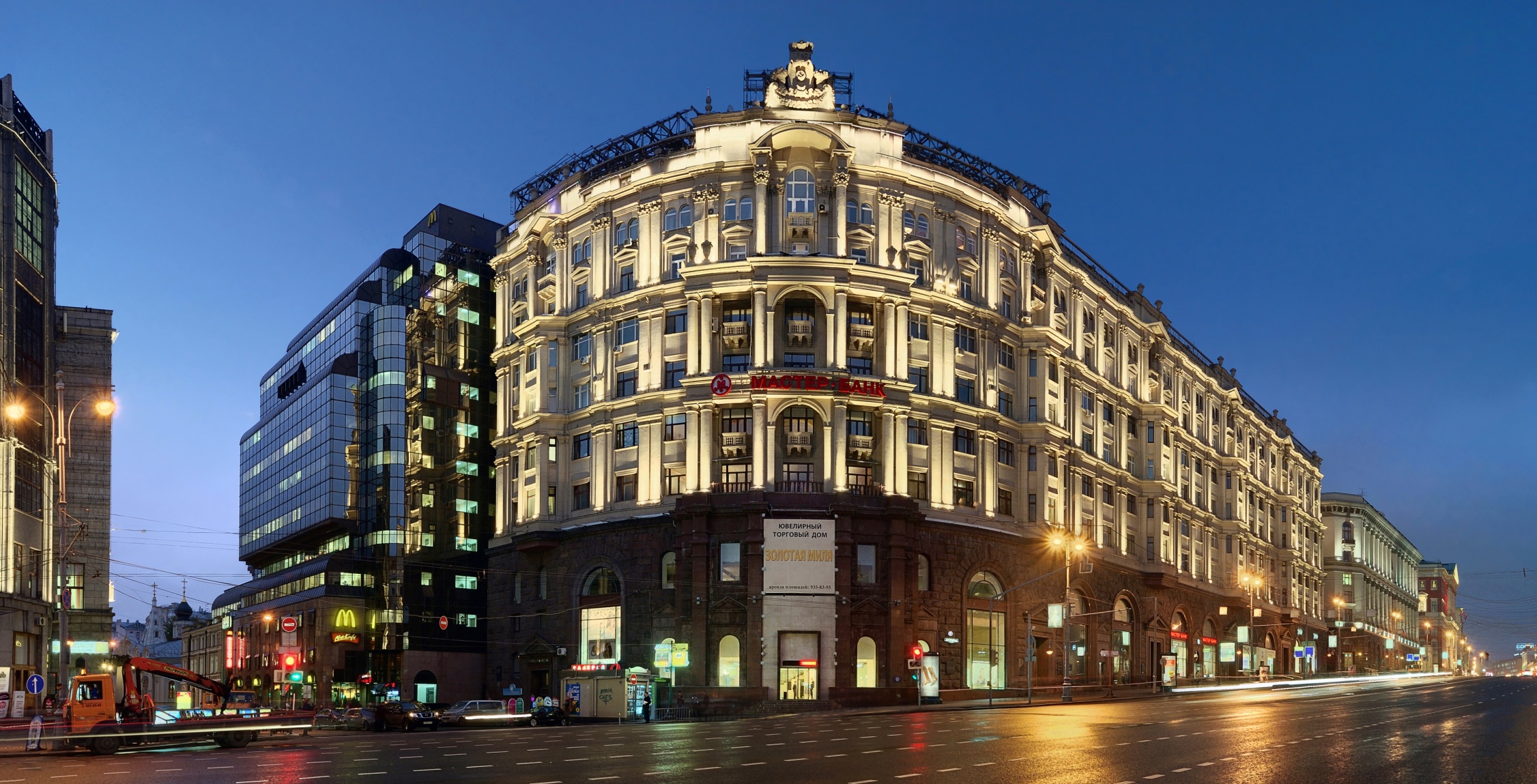 Выполнение строительно-монтажных работ
АХП на Проспекте Мира, Ярославском шоссе
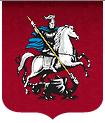 Департамент топливно-энергетического хозяйства города  Москвы
Зданий  – 275, условно объект разделен на 3 участка:

                        1-й от Сухаревской пл. до ТТК – 67 зданий, из них 23 смонтированы в 2011-2012гг., 
                        44 здания планируется выполнить в 2013г.;
                        2-й от ТТК до ВВЦ – 64 здания планируется выполнить в 2013г.;
                        3-й от ВВЦ до МКАД – 144 здания планируется выполнить в 2014г.
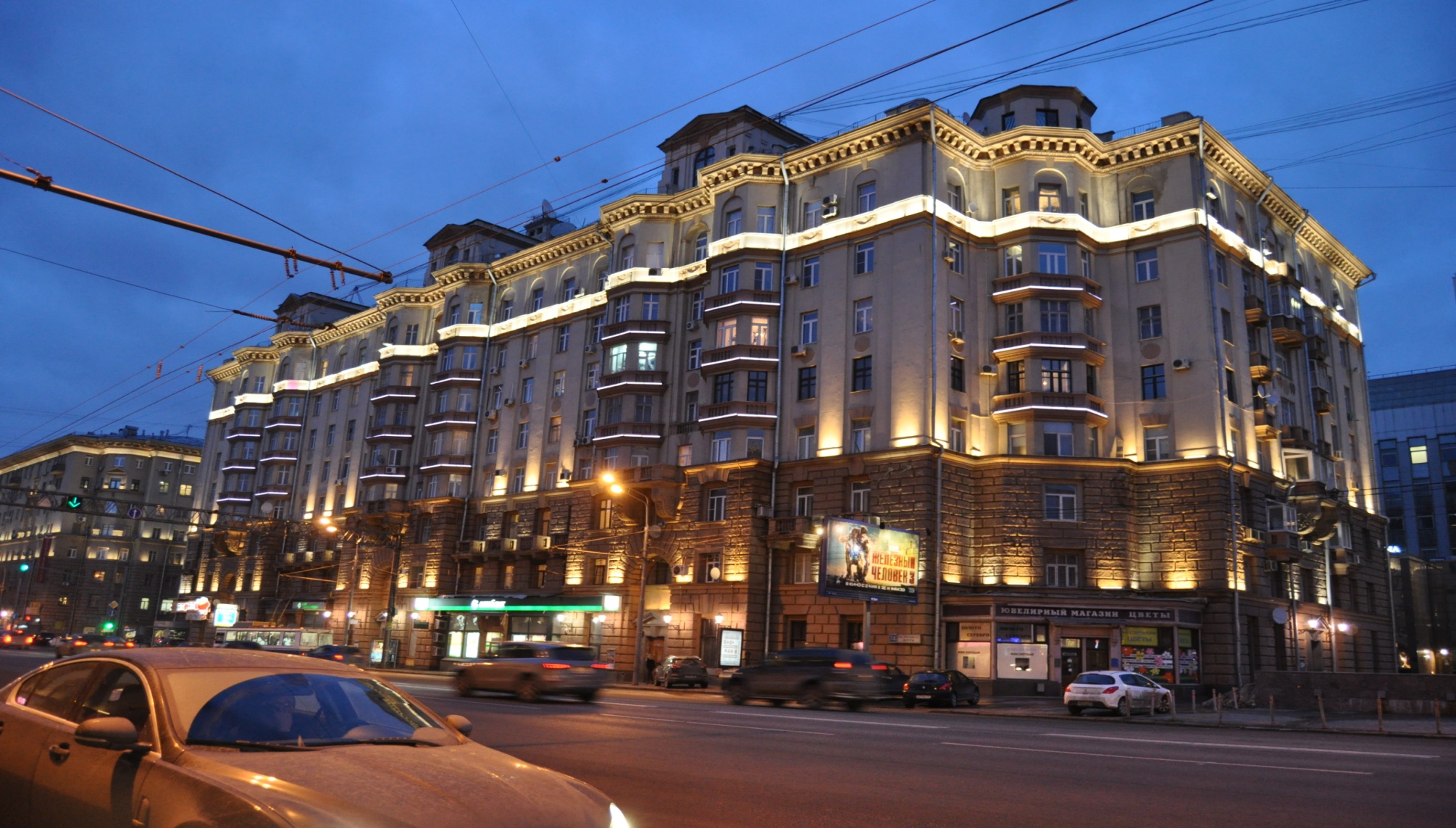 Выполнение строительно-монтажных работ 
АХП на Новом Арбате
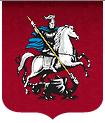 Департамент топливно-энергетического хозяйства города  Москвы
Зданий – 93, условно объект разделен на 3 участка:

         1-й от Бульварного кольца до Новинского бул. – 25 зданий, выполнены в 2011-2012гг.;
         2-й от Новинского бул. до наб. Тараса Шевченко – 11 зданий, планируется выполнить в 2013г.;
         3-й от наб. Тараса Шевченко до Рублевского ш. – 57 зданий планируется выполнить в 2014-2015гг.
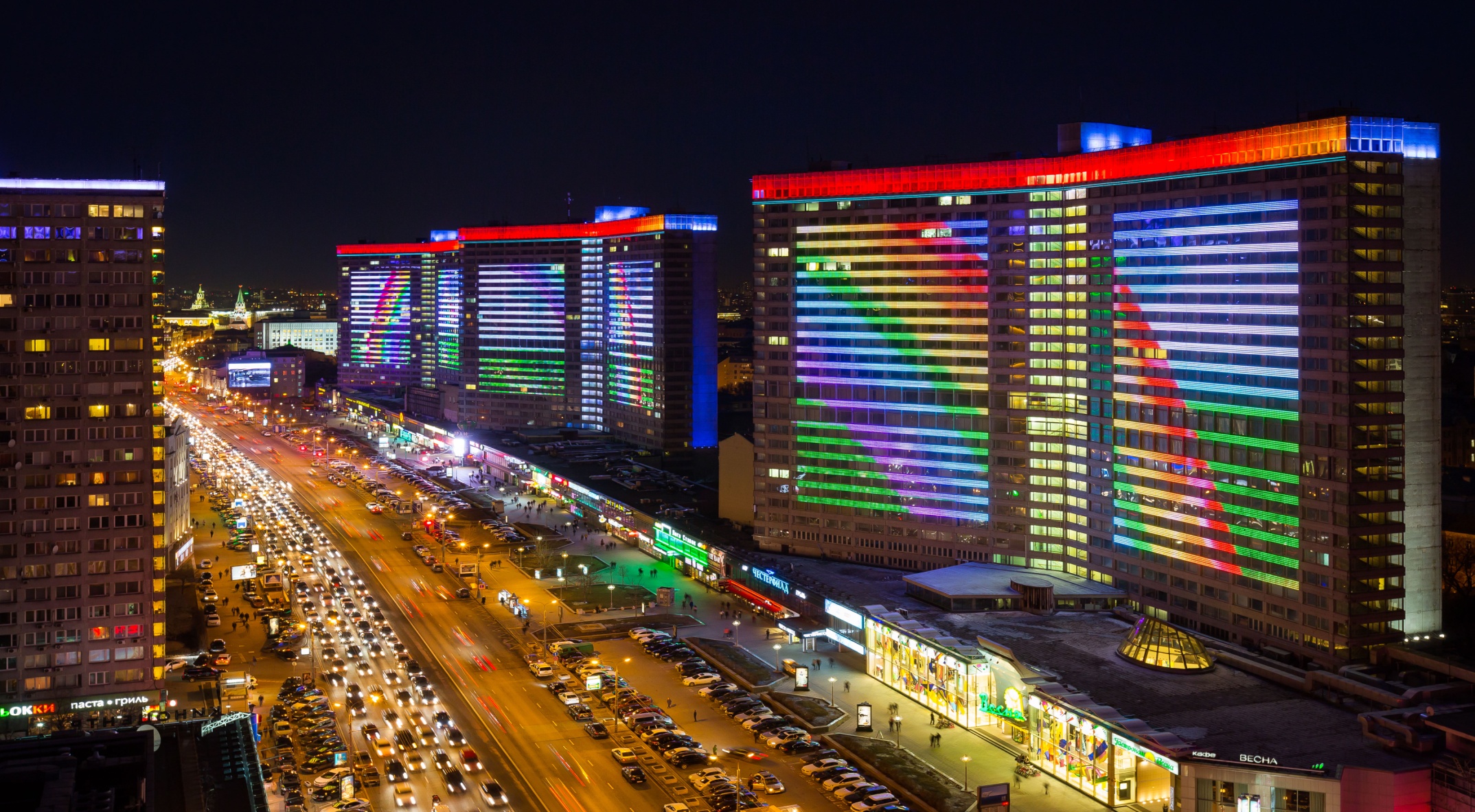 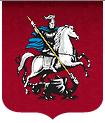 Департамент топливно-энергетического хозяйства города  Москвы
План работ по архитектурному                                    освещению Москвы на 2013 год
План-схема выполнения строительно-монтажных работ АХП  Москвы на 2011-2013 годы
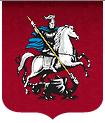 Департамент топливно-энергетического хозяйства города  Москвы
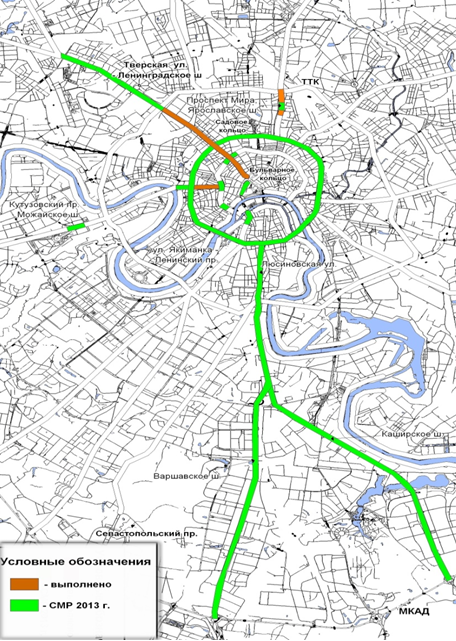 План выполнения строительно-монтажных работ АХП  Москвы на 2011-2016 годы
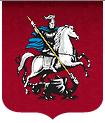 Департамент топливно-энергетического хозяйства города  Москвы
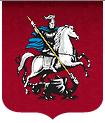 Выполнение  строительно-монтажных работ                                                        по устройству наружного освещения                                                                        дворовых территорий в 2012 году и план  на 2013 год
Департамент топливно-энергетического хозяйства города  Москвы
В 2012 году выполнены работы на  по устройству                                                            наружного освещения на 6099  дворовых территориях
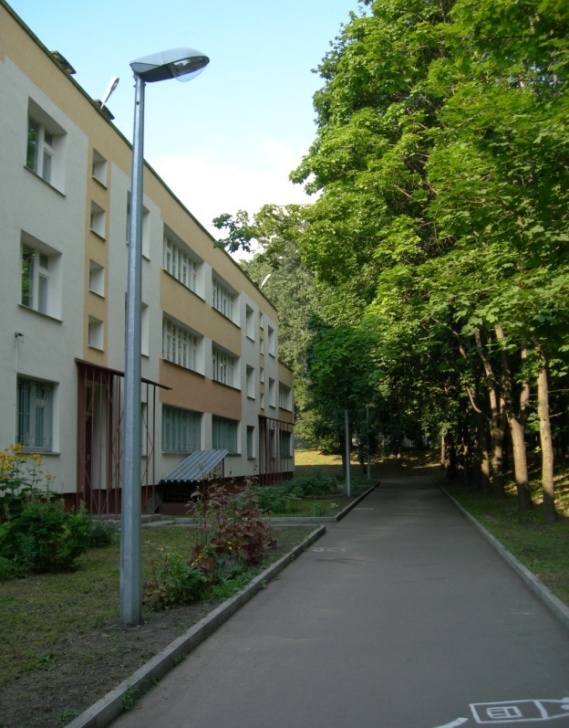 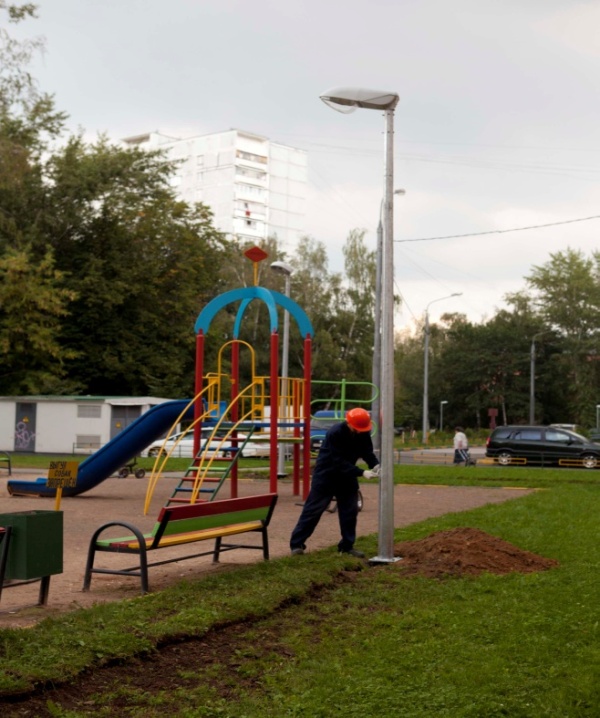 В 2013 году планируется выполнить работы по освещению - 5767 дворовых территорий и 498 территорий образовательных учреждений
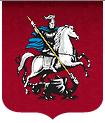 Выполнение  строительно-монтажных работ                                                        по устройству наружного освещения                                                                        дворовых территорий в 2010-2013 годы
Департамент топливно-энергетического хозяйства города  Москвы